I-85 Widening  Project MM 98-106
Cherokee County
Public Hearing
March 14, 2017
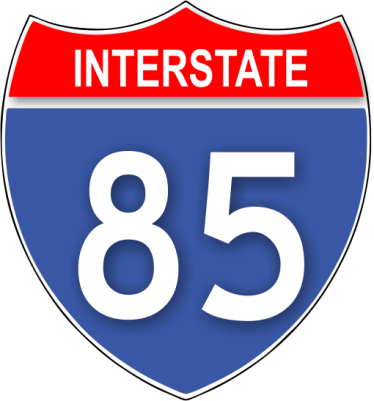 PROJECT LIMITS
Project Location Map
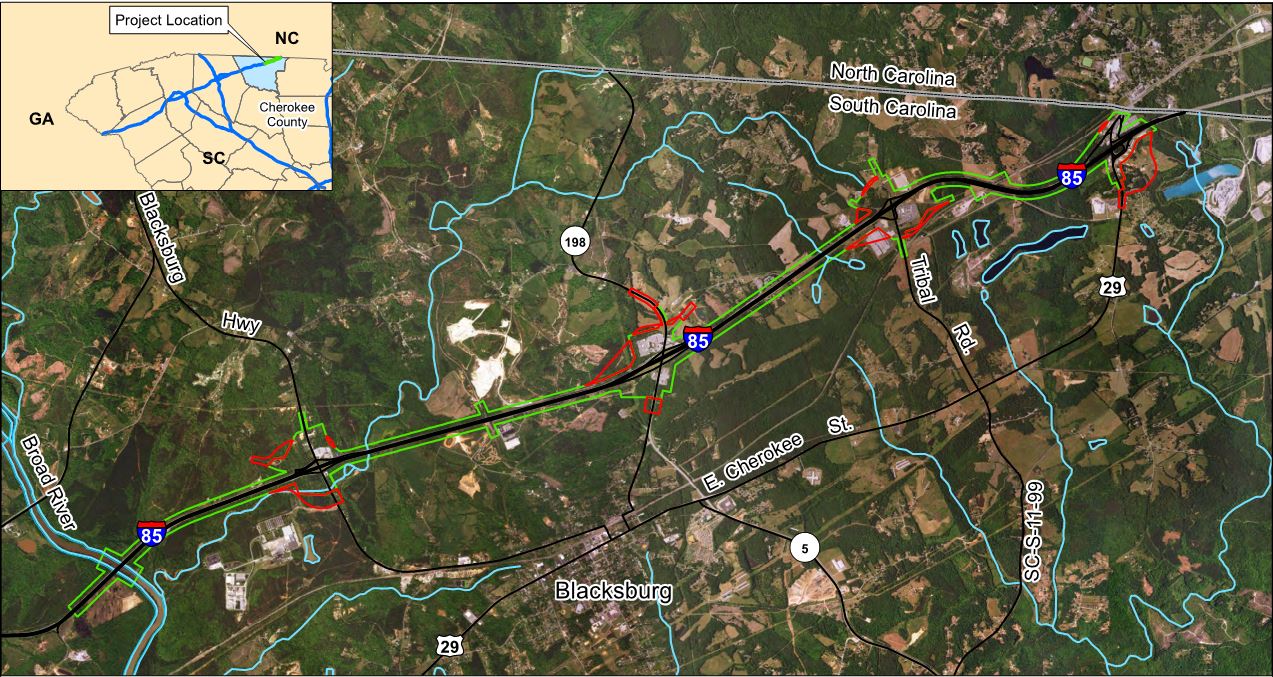 PROJECT HISTORY
Late 1920’s 2-lane US29 was constructed which ran from GA through northern SC into NC.
Late 1950’s US29 was widened to four lanes, interchanges and slip ramps and designated as I-85.
Only limited improvements since designated as I-85
Corridor History
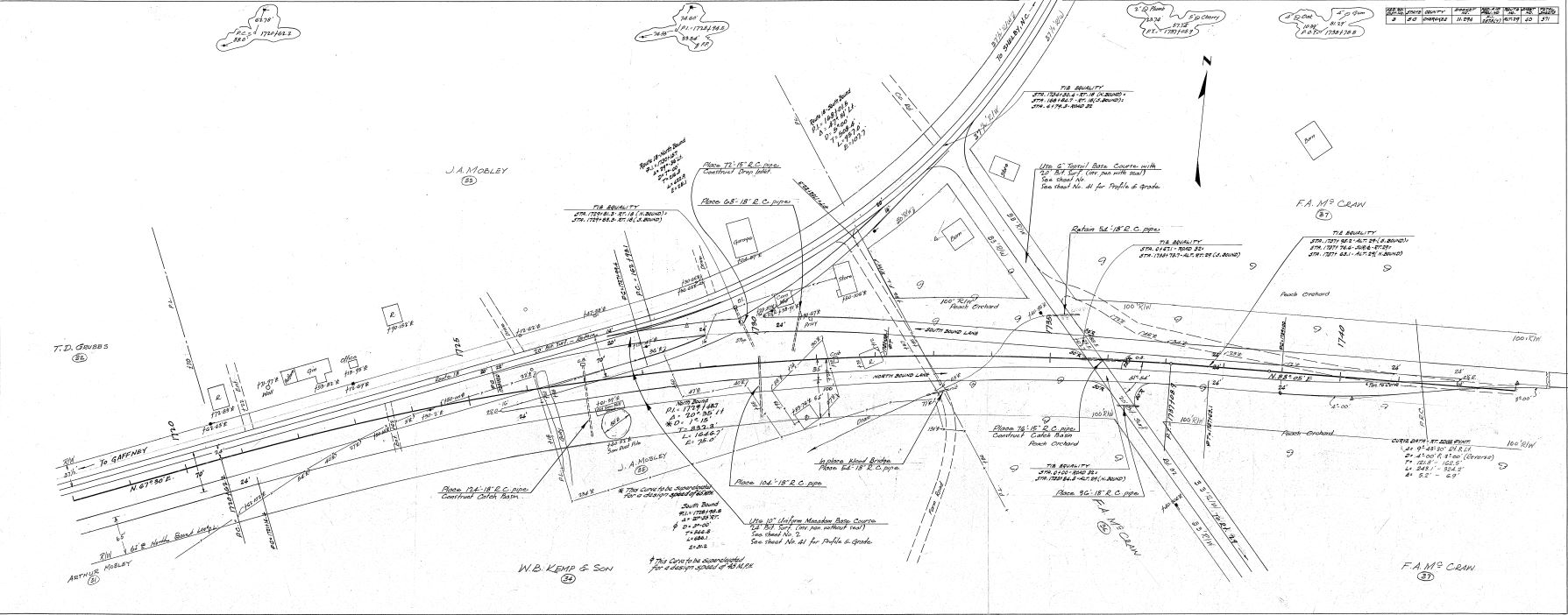 Purpose and Need
What does the project do (Purpose)?
Reduce the traffic congestion of I-85
Correct elements along the mainline, ramps, and interchanges that contribute to congestion
Enhances the safety along the existing facilities
Why is the project necessary (Need)?
Increase the capacity of interstate because sections of the project will over capacity by the 2040 design year
Safety concern with interconnection of interchange ramps and access ramp creating undesirable 2 way movements 
Safety concern with driveway access points along ramps creating vehicular conflicts
Safety concern with intersections spacing along crossing routes creating vehicular conflicts
Interchange Improvements
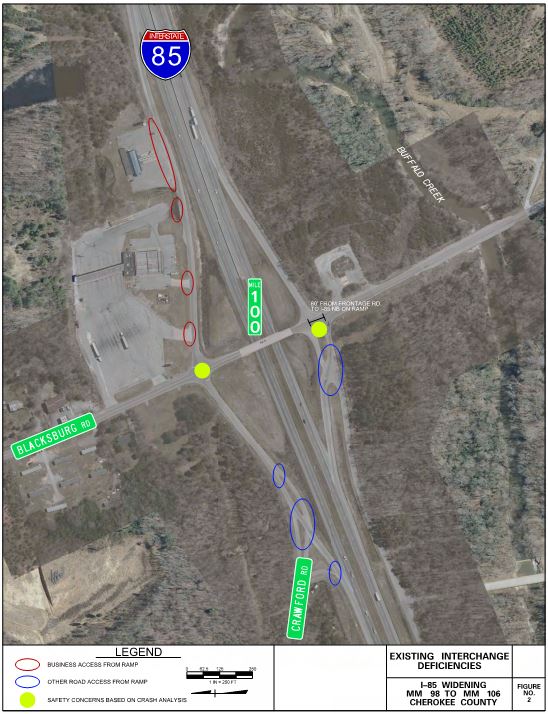 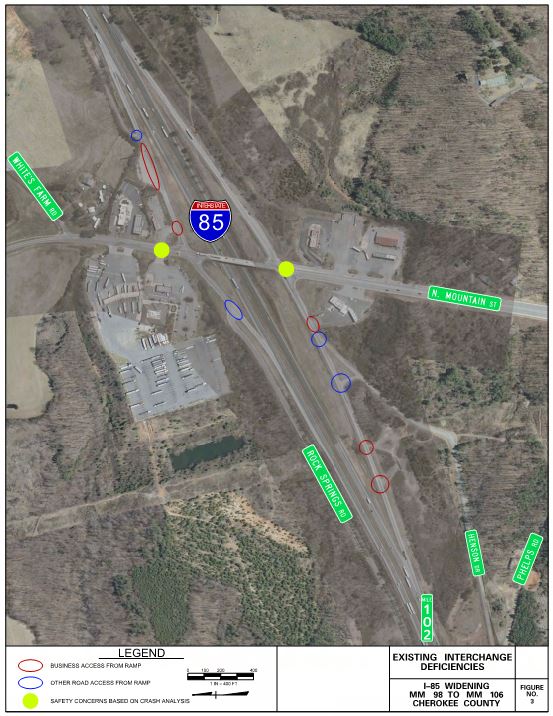 Exit 102
N. Mountain St..
Exit 100
Blacksburg Rd.
Interchange Improvements
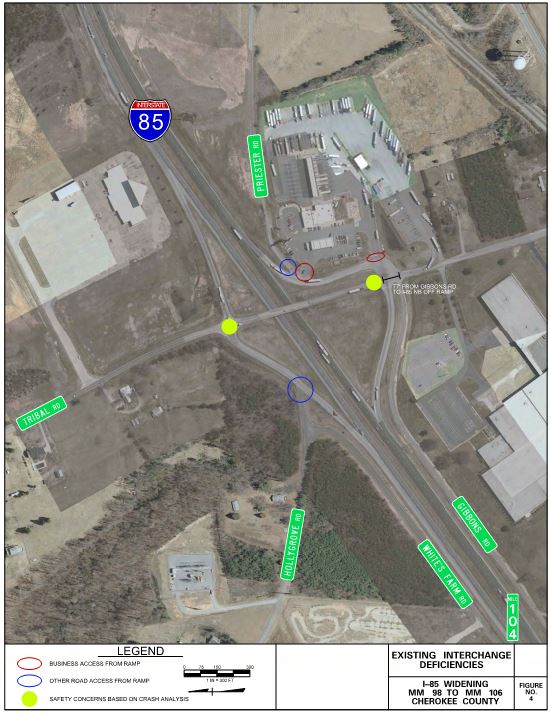 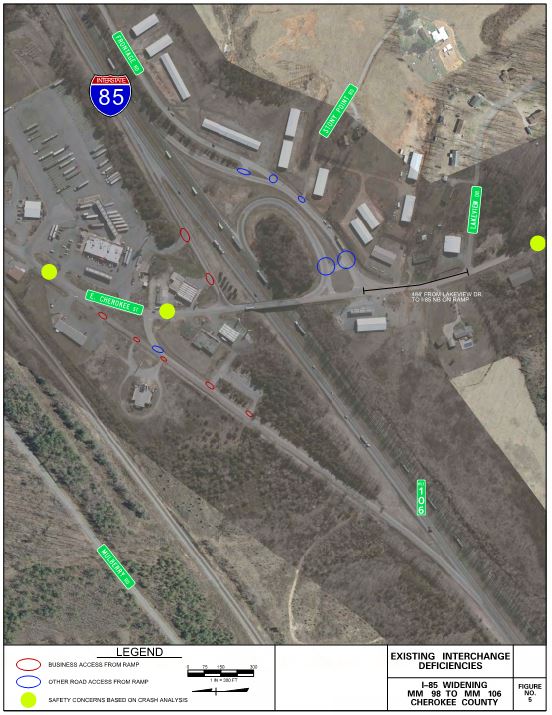 Exit 104
Tribal Rd.
Exit 106
US 29 - E. Cherokee St.
Existing Conditions
Rolling Terrain with grades as steep as 5%
Four lane interstate with grass median for most of the length
The  existing  right‐of‐way  is  approximately  100  feet  to  either  side  of  the center line (200 feet total)
Four interchanges and 9 major bridge structures, including one railroad bridge
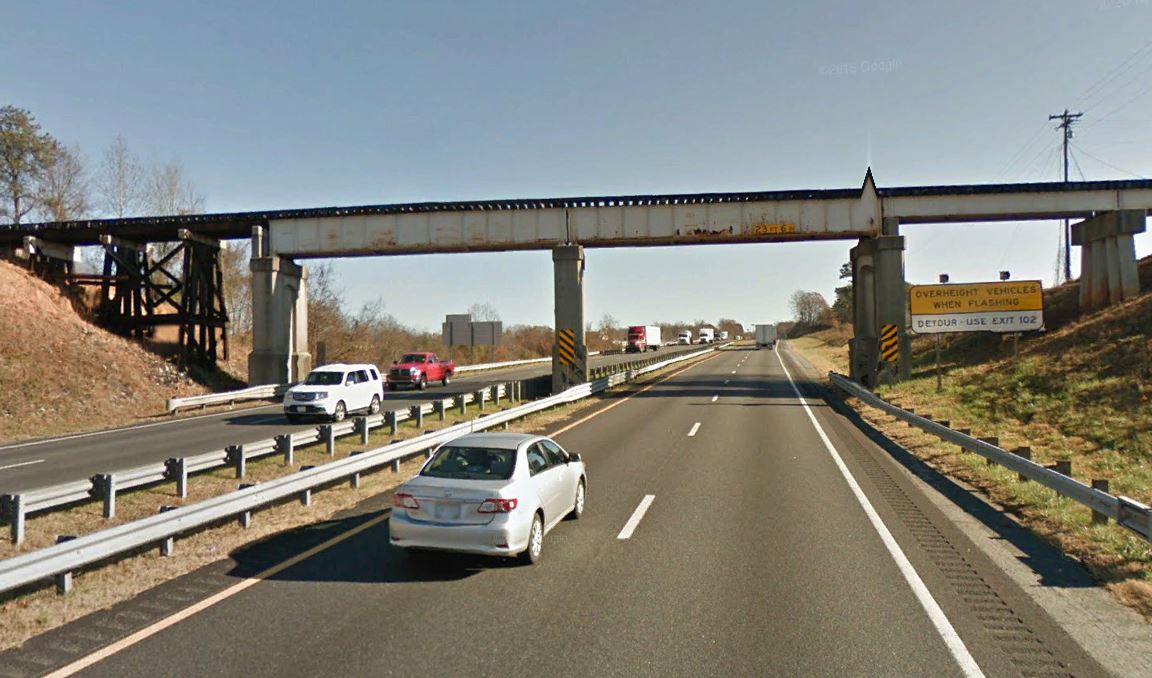 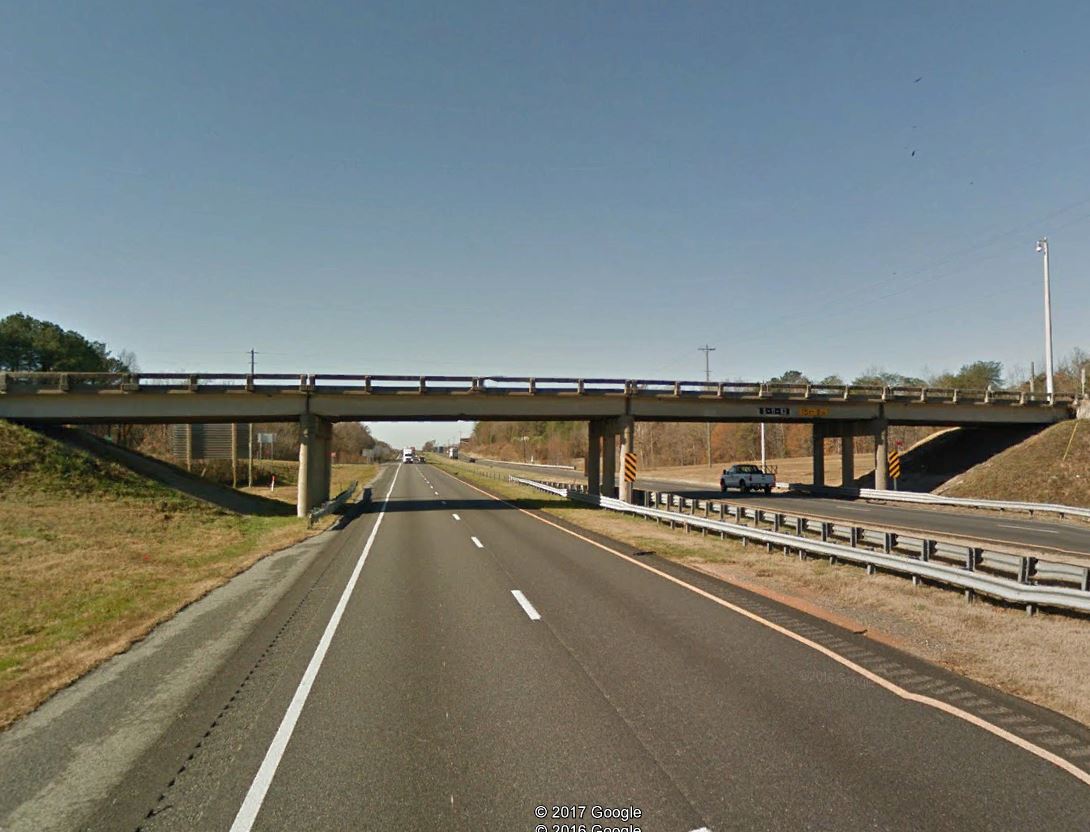 PROJECT PURPOSE
Proposed Project
Widen I-85 from four lanes to six lanes to increase roadway capacity
Interchange Improvements (4 Interchanges)
Safety Improvements
Eliminate Slip Ramps
Improve geometrics
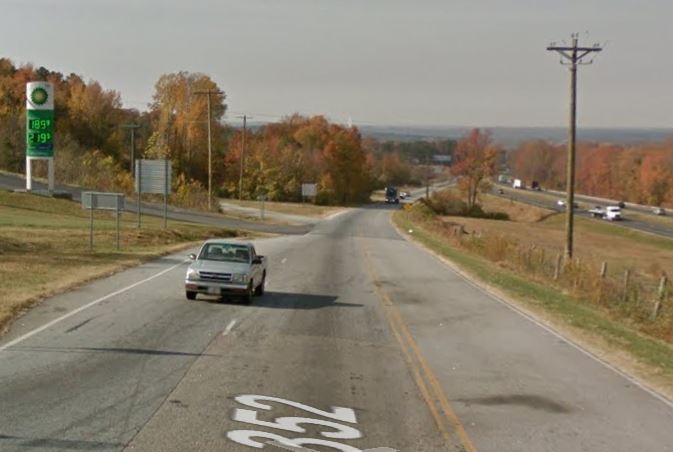 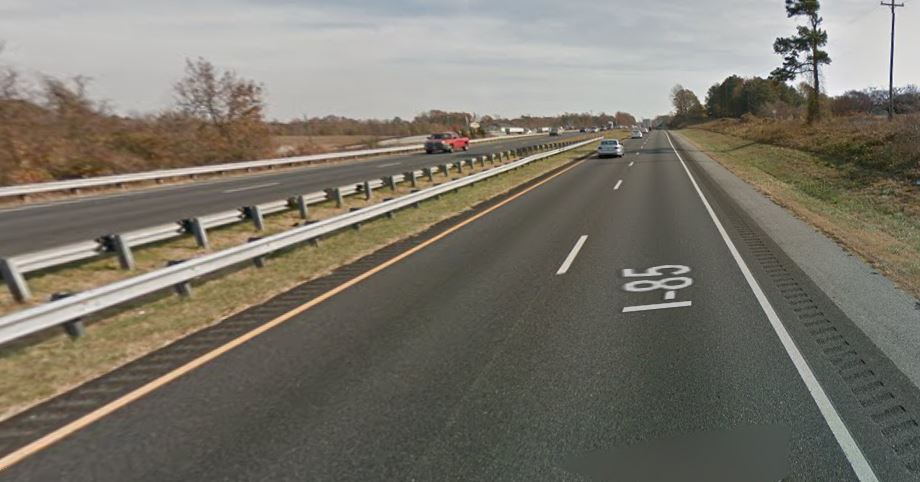 Typical Section
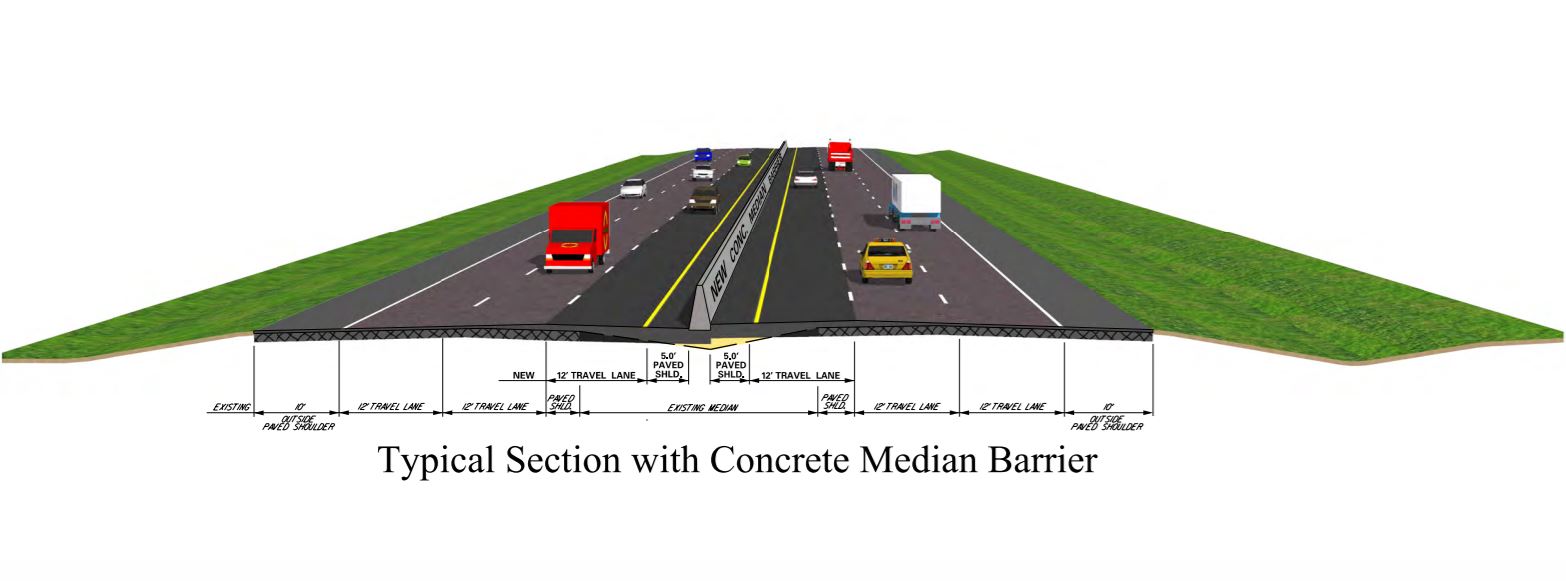 [Speaker Notes: Talking Points:
The National Environmental Policy Act (NEPA) requires federal agencies to assess the environmental effects of their proposed actions prior to making decisions. 
Ensures effects of project on human and natural environment are considered
Ensures environmental information is available to public before action is taken
SCDOT has prepared an Environmental Assessment (EA) in cooperation with FHWA and US Coast Guard. 
The NEPA process involves an alternatives analysis where numerous resources are considered, including wetlands, endangered species, and community impacts.]
Alternatives Analysis
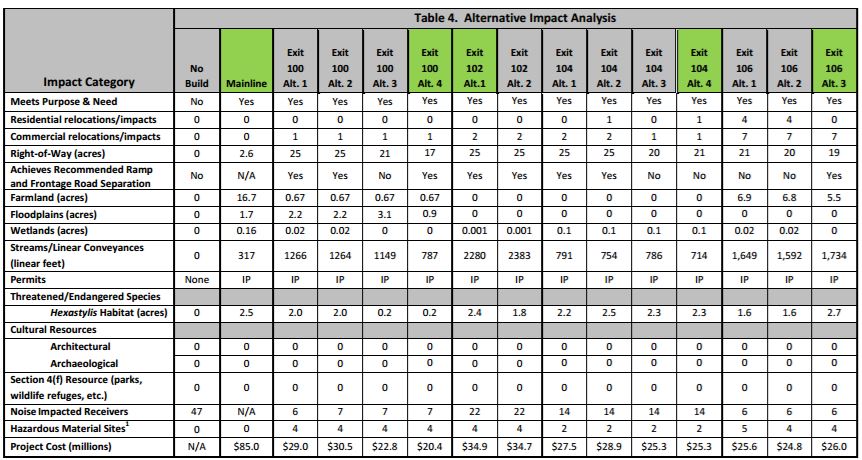 Exit 100 Preferred Alternative
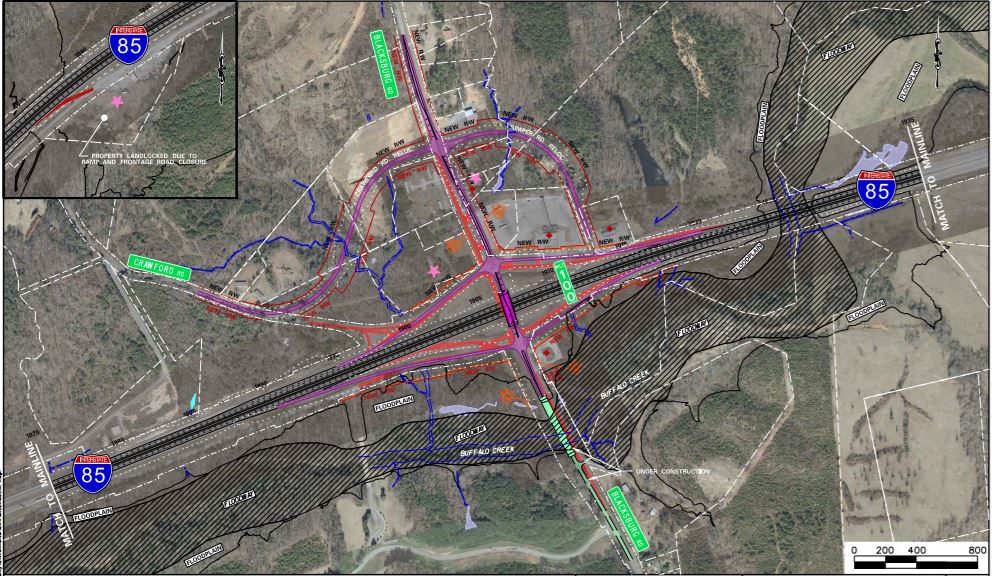 Exit 102 Preferred Alternative
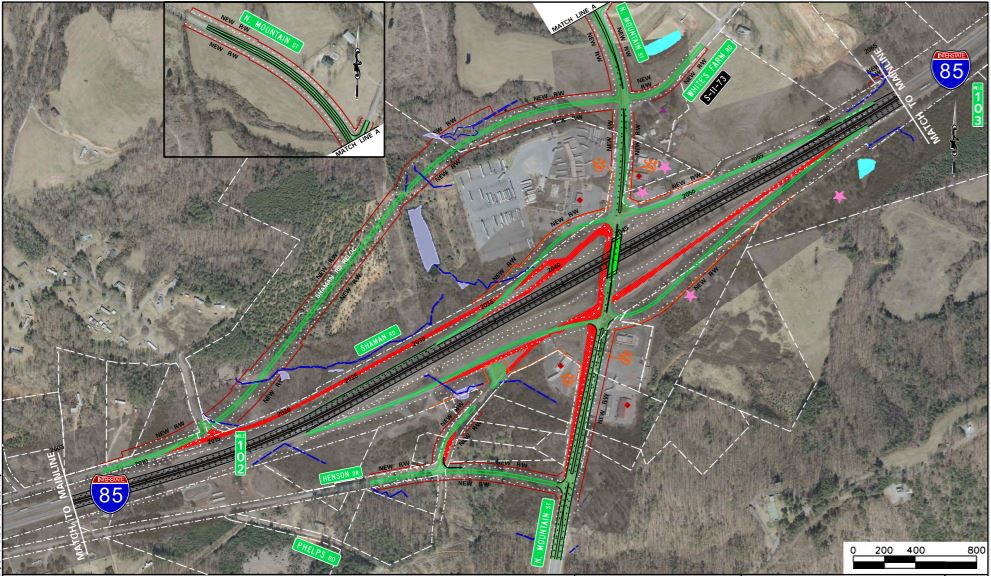 Exit 104 Preferred Alternative
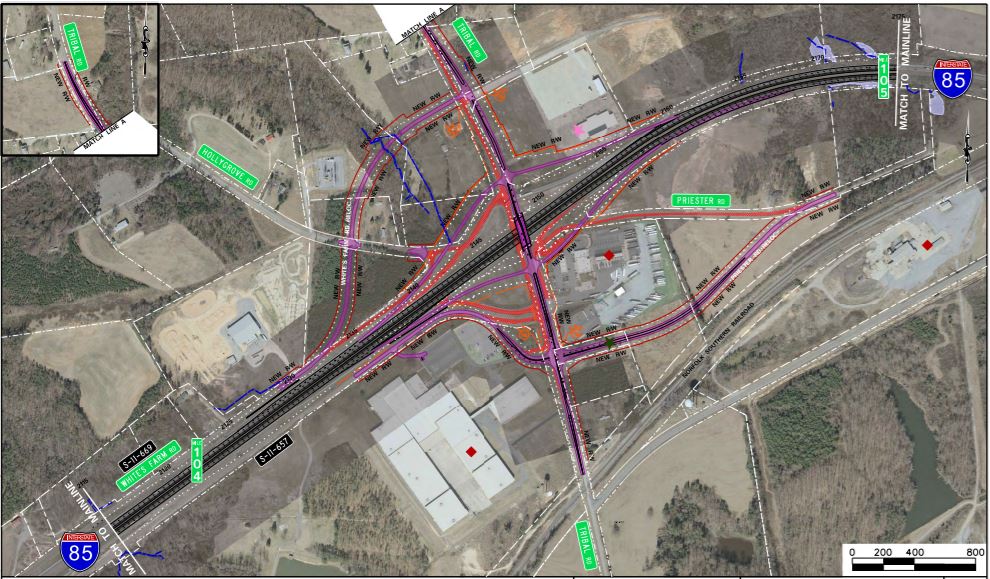 Exit 106 Preferred Alternative
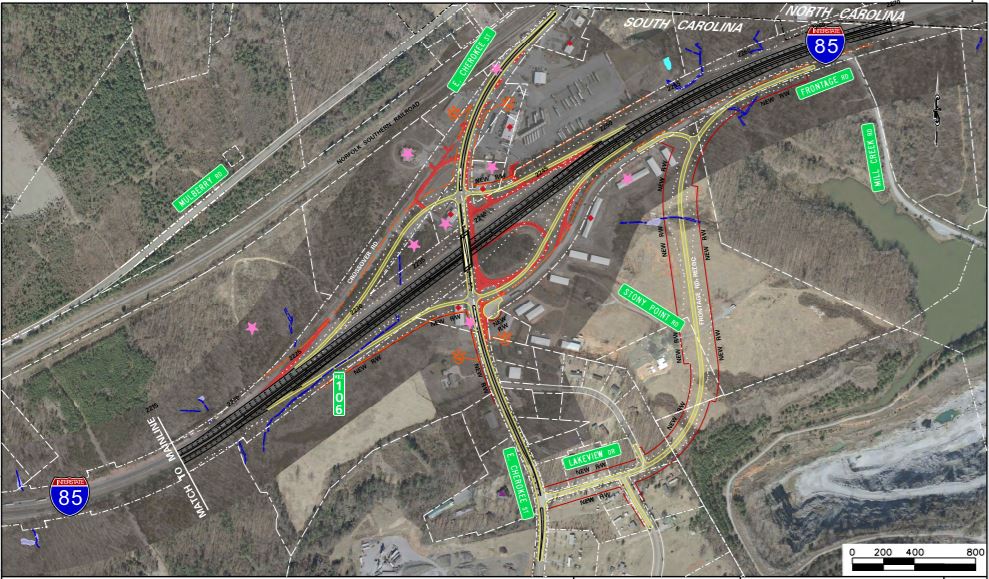 Environmental Considerations
REMAINING PROJECT MILESTONES
Estimated Preliminary Construction Cost:  $261 millions
Comments
Your input is very important to us!
Please complete comment cards
Drop them in the box as you exit, email, or mail them
Deadline for comments March 29, 2016
South Carolina Department of Transportation
Bradley S. Reynolds, P.E.
955 Park Street
PO Box 191
Columbia, SC  29202-0191
Phone:  (803) 737-1440
Email: Reynoldsbs@scdot.org